ATIVIDADES COM FOCO NO ACOMPANHAMENTO DAS APRENDIZAGENS
Atividade de História – 9º Ano
O processo de redemocratização


HABILIDADE:

(EF09HI22) Discutir o papel da mobilização da sociedade brasileira do final do período
ditatorial até a Constituição de 1988.
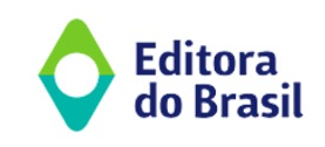 Atividade de História – 9º Ano
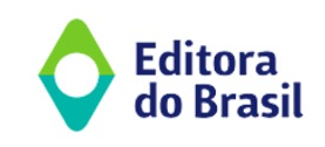 Atividade de História – 9º Ano
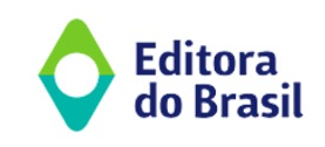